Zendesk Integration
The best customer experiences are built with Zendesk.
1
Zuper – Zendesk Guarantee
2
Empower agents to seamlessly schedule Field Service visits.
3
Intelligent and automatedcommunication with customers during the lifecycle of support.
4
Empower your field technicians to operate efficiently and offer the best customer experience.
5
Zuper – Zendesk Workflows
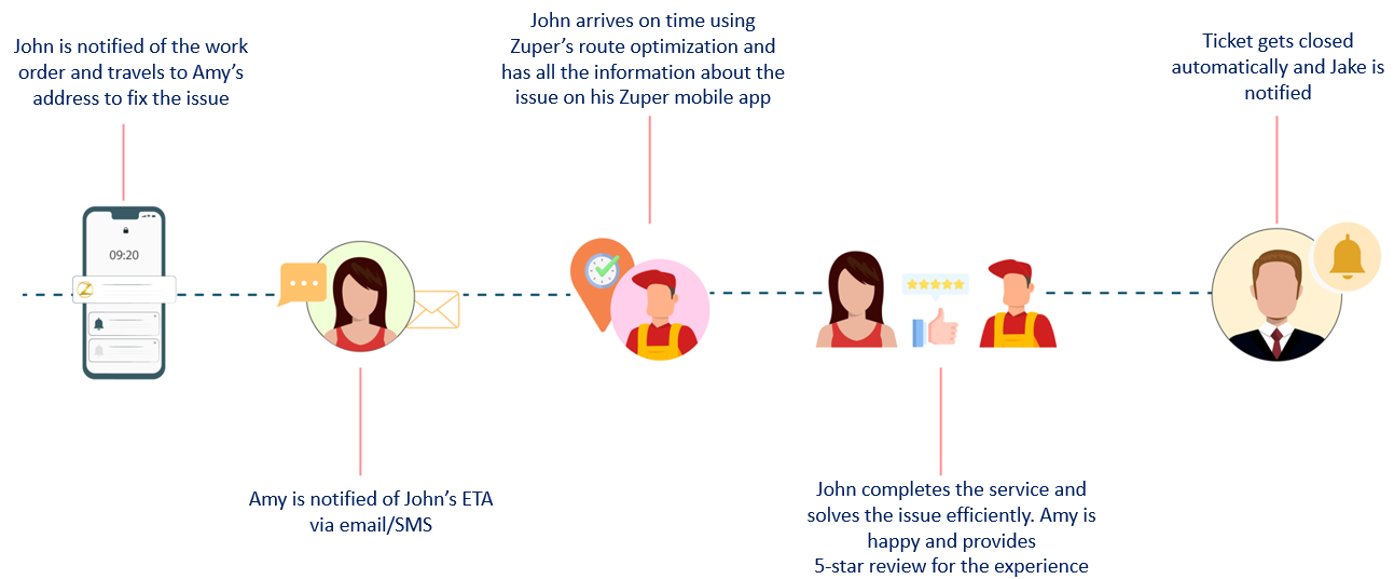 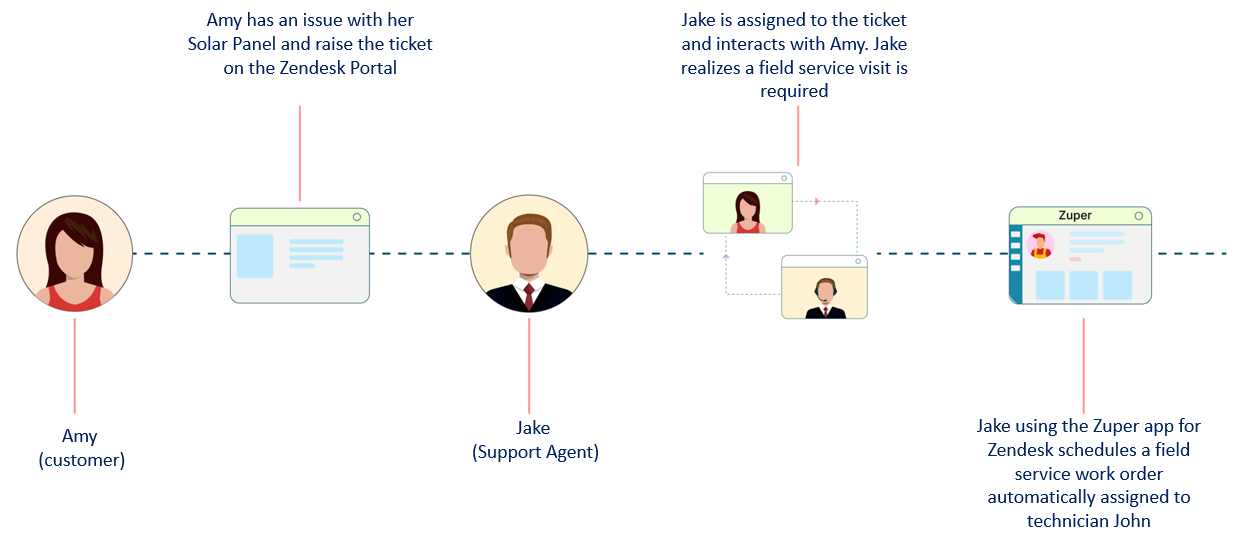 6
Integrated Asset and Inventory Management
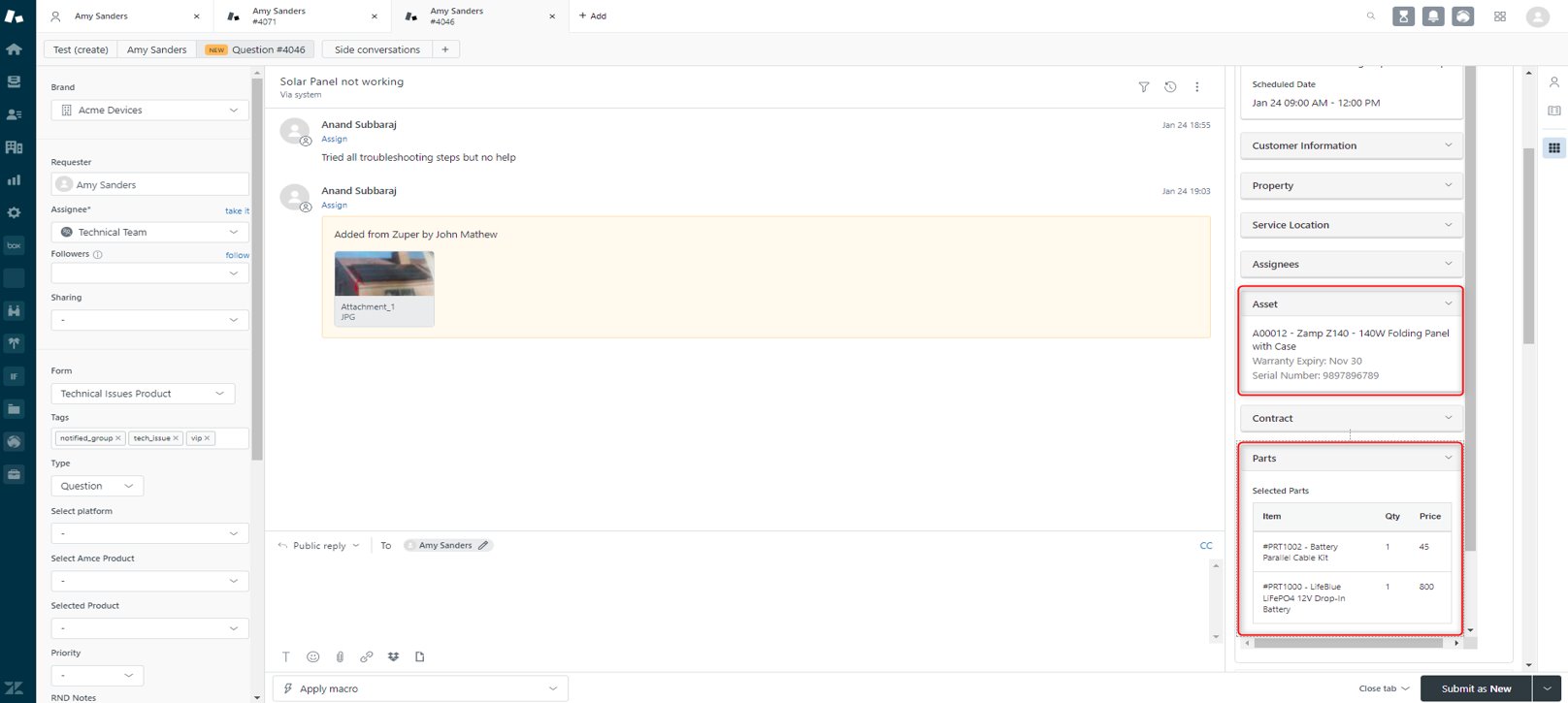 7
Bidirectional Integration
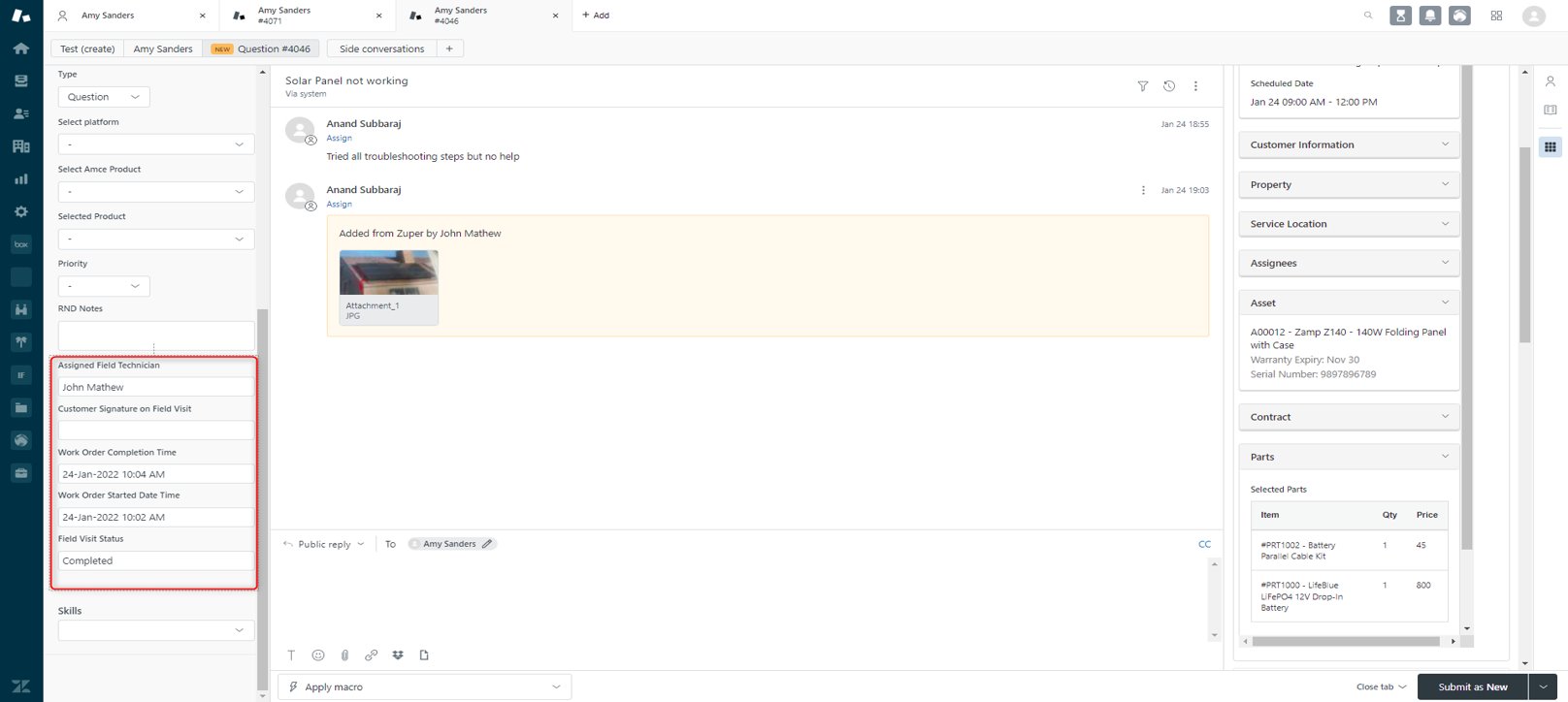 8
The Zuper app embedded into the Zendesk left menu
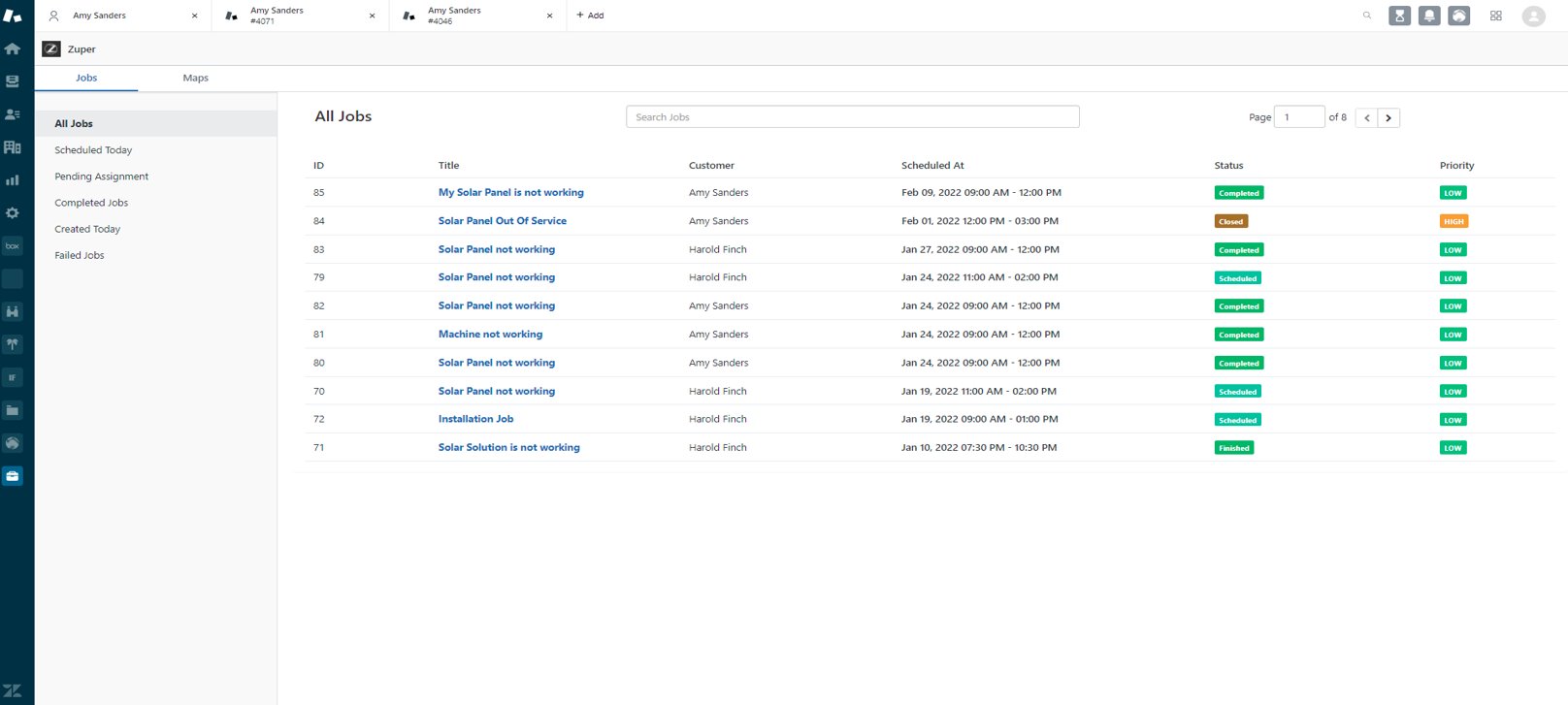 9
Live tracking of field engineers/technicians from Zendesk
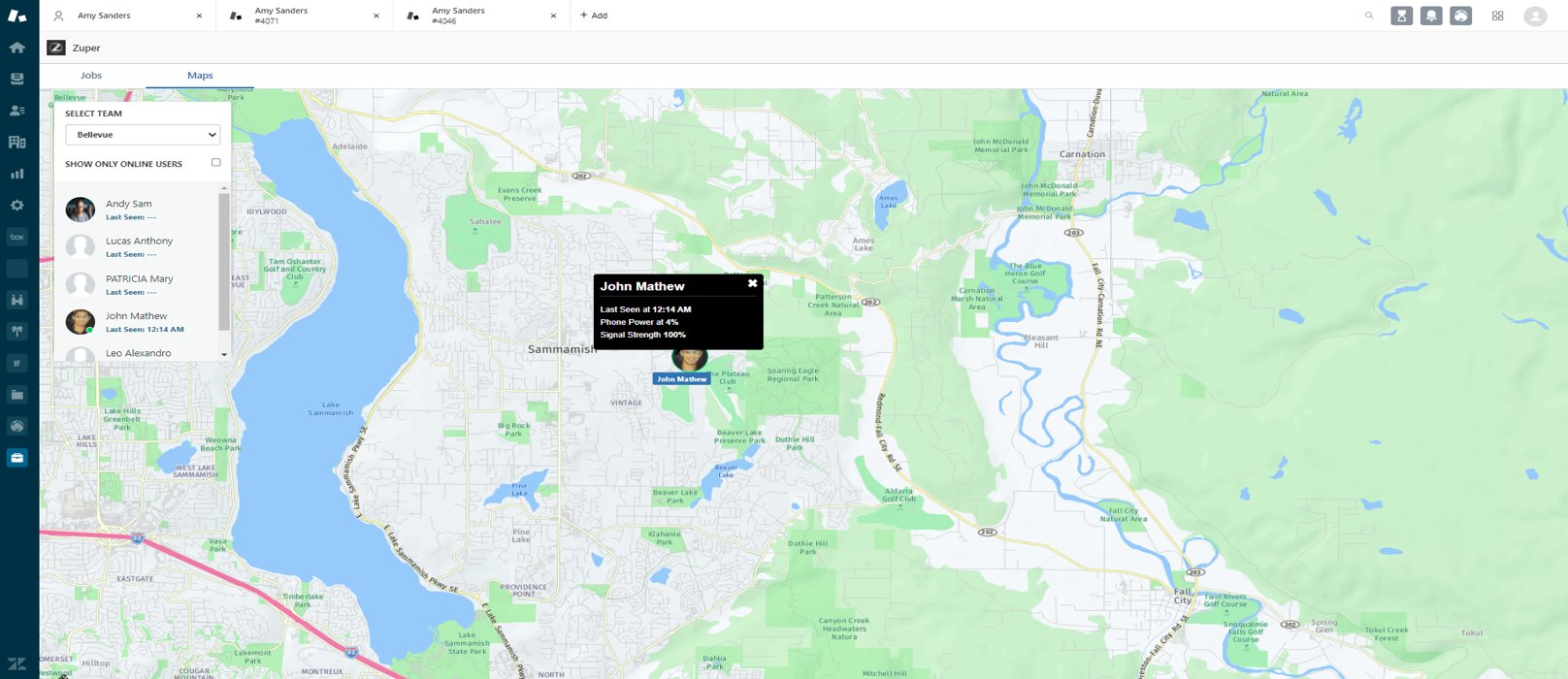 10
Zendesk-Zuper  Integration Feature Overview
Schedule your Zendesk Deals as Service  Work Orders automatically in Zuper.
11
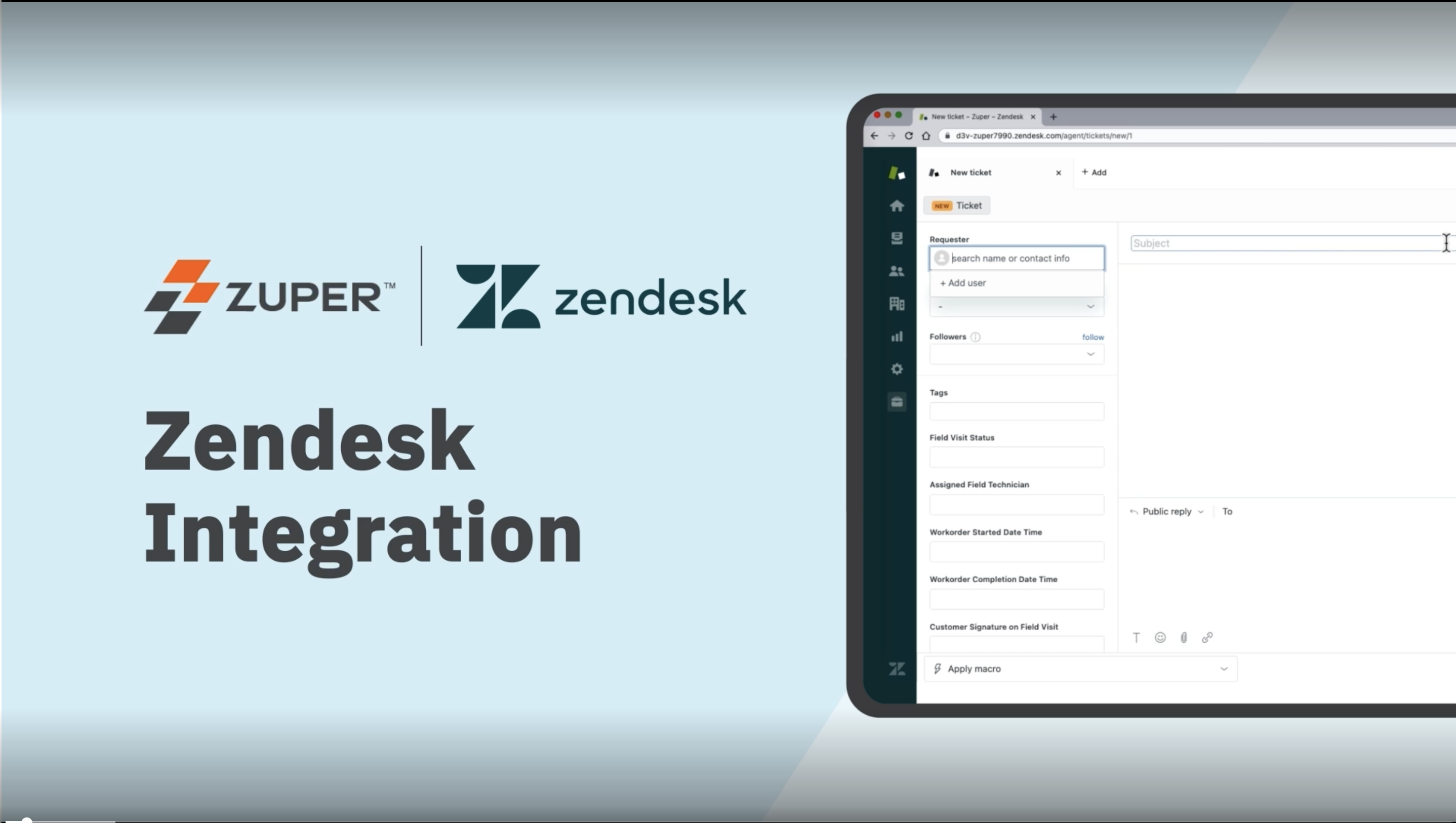 Zendesk-Zuper Integration Demo
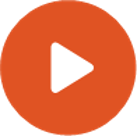 Empower your  sales and service teams to collaborate better..
12
Zendesk-Zuper  Customers
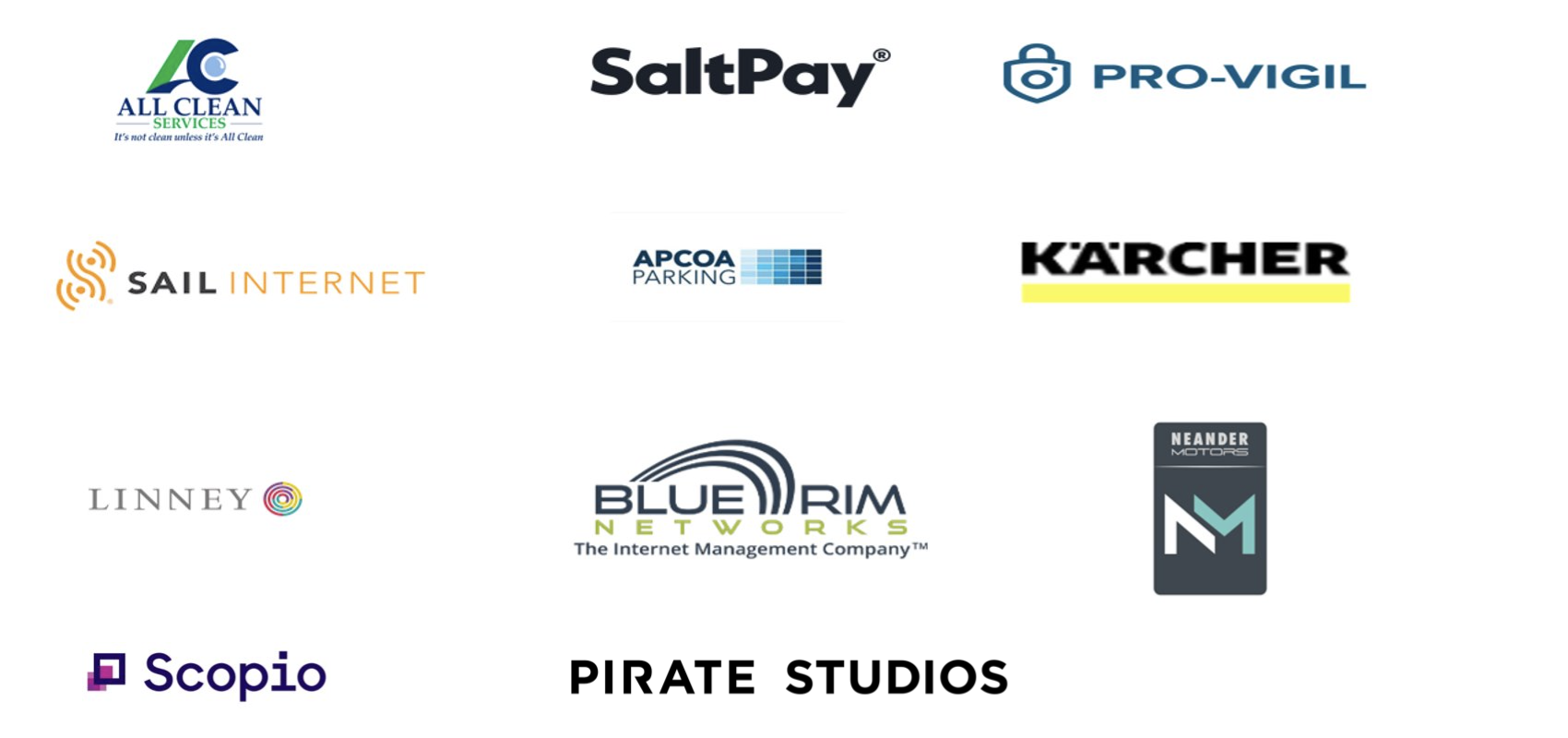 “Here at All Clean Services, our customers, employees, and vendor partners are at the heart of our business. Our goal is to build strong relationships with our clients and empower our employees and vendor partners to be successful in their roles servicing our clients.
While providing solutions to customers and managing our teams across the United States, we are very eager to commence this partnership with Zuper. Our management team is most excited about the collaboration between Zuper and Zendesk, which combines Zuper’s powerful workforce management platform with Zendesk’s mastered customer support ticketing software.
These integrated tools will help improve our existing customers’ experience and support our future growth. We all share the same vision: To provide the best possible customer experience.”
– Brian Beckham, Chief Administrative Officer, All Clean Services
13